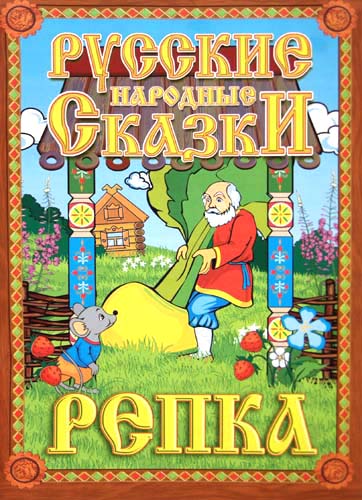 Выполнила воспитатель Баллаева Ф.Г
Цели:
1.Вызвать интерес к сказке «Репка»
2.Развивать внимание и речь.
3.Воспитывать дружеские отношения со сверстниками.
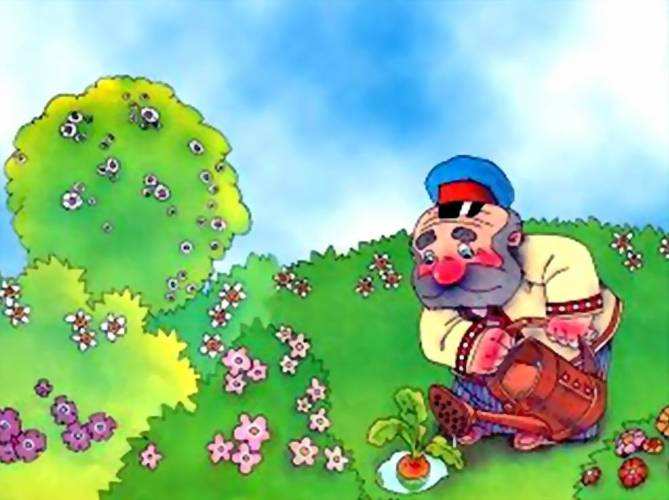 Посадил дед репку и говорит:
— Расти, расти, репка, сладкá ! Расти, расти, репка, крепкá !
Выросла репка сладкá , крепкá , большая-пребольшая.
Пошел дед репку рвать: тянет-потянет , вытянуть не может.
Позвал дед бабку.
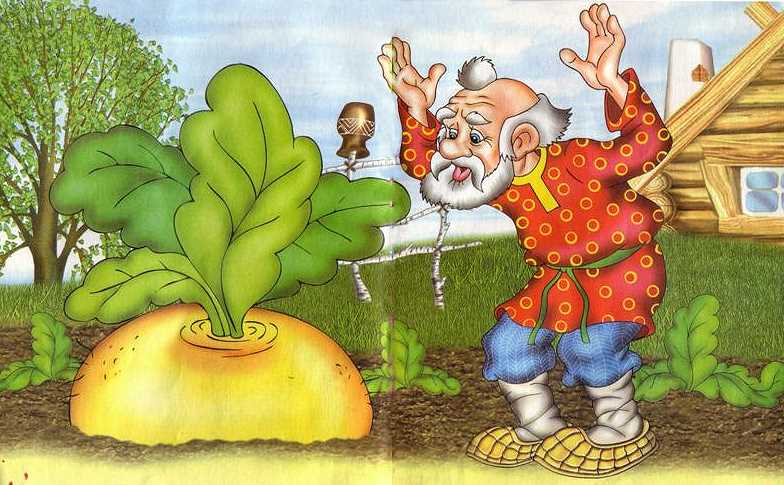 Бабка за дедку,
Дедка за репку —
Тянут-потянут, вытянуть не могут.
Позвала бабка внучку.
Внучка за бабку,
Бабка за дедку,
Дедка за репку —
Тянут-потянут, вытянуть не могут.
Позвала внучка Жучку.
Жучка за внучку,
Внучка за бабку,
Бабка за дедку,
Дедка за репку —
Тянут-потянут, вытянуть не могут.
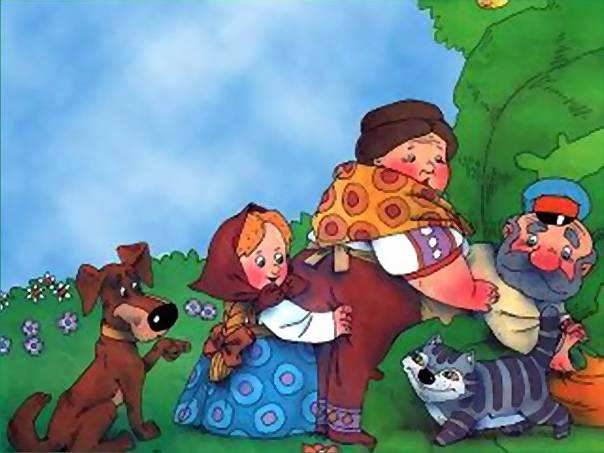 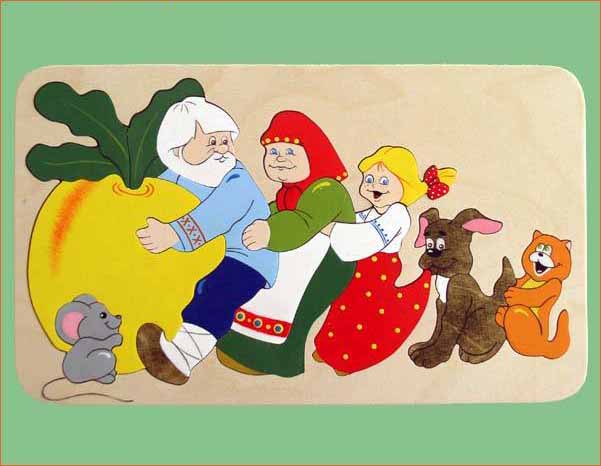 Позвала Жучка кошку.Кошка за Жучку,
Жучка за внучку,
Внучка за бабку,
Бабка за дедку,
Дедка за репку —Тянут-потянут, вытянуть не могут.
Позвала кошка мышку.
Мышка за кошку,
Кошка за Жучку,
Жучка за внучку,
Внучка за бабку,
Бабка за дедку,
Дедка за репку –Тянут-потянут — и вытянули репку.
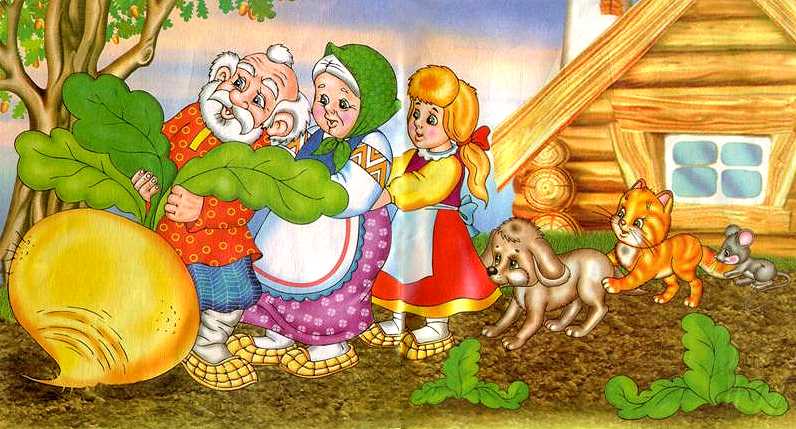 Вытянули Репку!
Вот  и сказки конец, а кто слушал –молодец !
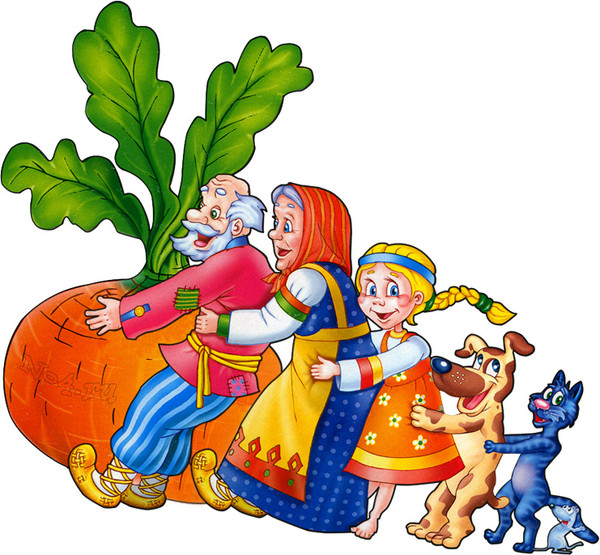